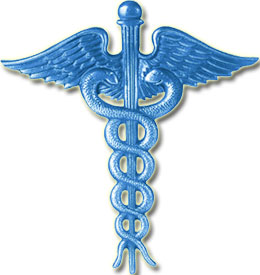 ГБУЗ РК «Республиканский противотуберкулезный диспансер»
Республика Коми г.Сыктывкар
ул. Димитрова, 3
Информация о регионе
Республика Коми-субъект Российской Федерации. Расположена на северо-востоке Европейской части России. Входит в состав Северо-западного Федерального округа.
Площадь – 416 774 км2
Население – 721 055 чел. 
Районов – 12
Городов – 10
Поселков – 37
Сельсоветов – 190
Столица – г. Сыктывкар
Государственный язык – коми, русский
Информация о регионе
Сыктывкар – столица Республики Коми.
Расположен в юго-западной части республики. Население – 245 083 чел.
Сыктывкар – речной порт и железнодорожная станция.
Сыктывкар – крупный лесопромышленный центр, здесь развито целлюлозно-бумажное производство. 
Сыктывкар – общественный и деловой центр Республики Коми. 
Сыктывкар — один из крупнейших научных центров на европейском Севере России
Информация о регионе
В Сыктывкаре работает 13 муниципальных учреждений здравоохранения.
Действует много спортивных сооружений: бассейны, стадионы, спортзалы, детско-юношеские школы. В городе развиваются зимние виды спорта: хоккей с мячом, сноуборд, фигурное катание, а так же мини-футбол, художественная гимнастика, бокс, теннис и т.д.
Сыктывкар является культурной столицей Республики Коми ( большое количество театров, филармония, музеи и галереи, библиотеки)
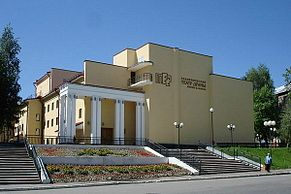 ГБУЗ РК «Республиканский противотуберкулезный диспансер»
Расположен в Центральной части города Сыктывкара, на пересечении улиц Гаражная и Димитрова.

	Противотуберкулёзный диспансер – это специализированное учреждение здравоохранения, обеспечивающее оказание высококвалифицированной диагностической и лечебной помощи населению Республики Коми.
Значимость ГБУЗ РК «РПТД»:

проведение профилактических противотуберкулезных мероприятий в районе обслуживания;
- раннее и своевременное выявление и лечение пациентов с туберкулезом;
- диспансерное наблюдение за состоящими на учете по туберкулезу;
- систематическое изучение эпидемиологических показателей по туберкулезу и эффективности противотуберкулезных мероприятий;
- санитарно-просветительная работа;
- оказание организационно-методической помощи специалистам общелечебной сети;
- организация обучения принципам ранней диагностики с целью повышения настороженности врачей различных специальностей в отношении туберкулеза.
В составе ГБУЗ РК «РПТД» :

Поликлинические отделения диспансеров, городской поликлиники г. Ухты, туберкулезными кабинетами в составе поликлиник ЦГБ, ЦРБ.

Печорский филиал ГБУЗ РК «РПТД»

Воркутинский филиал ГБУЗ РК «РПТД»

Противотуберкулезный диспансер координирует деятельность различных ведомств Республики Коми (УФСИН, социальные службы, СМИ и  др.) в целях решения вопросов по снижению заболеваемости и смертности от туберкулеза.
ГБУЗ РК «Республиканского противотуберкулезного диспансера» оснащен в соответствии с Приказом Минздрава России № 932н от 15 ноября 2012 года «Об утверждении Порядка оказания медицинской помощи больным туберкулезом» .

	Диспансер оснащен:
установкой для проведения флюорографии и ренгенографии органов грудной полости;
 компьютерным томографом;
 аппаратом для ультразвуковой диагностики;
автоматическим анализатором ВАСТЕС для определения микобактерий туберкулеза;
-       система GeneXpert   для определения чувствительности к антибиотикам;
отдельной лабораторией для проведения ПЦР (полимеразная цепная реакция для выявления маркеров ДНК микобактерий туберкулеза и маркеров устойчивости к противотуберкулезным препаратам);
системами для проведения иммуноферментного анализа;
кабинетом для проведения эндоскопических исследований;
Количество работающих врачей – 53 чел.
                                       средний медицинский персонал – 166 чел.

Врачи с высшей категорией – 21
                    первой категорией – 10
                    второй категорией – 1

Средний медицинский персонал с высшей категорией – 76
                    первой категорией – 13
                    второй категорией – 1
Потребность в кадрах
Фтизиатрия


Анестезиология-реанимация

Медицинский статистик

Медицинская сестра
Высшее медицинское образование

Сертификат специалиста

Опыт работы желателен
Условия трудоустройства
Условия: 
  - 30-часовая рабочая неделя
  - дополнительный отпуск
  -  молоко  0,5 литра    
                                   
Компенсационные выплаты:     
доплата за вредные условия труда
-    компенсационная выплата в размере 100 тыс.руб. при устройстве на квотированные рабочие места
Северная надбавка  - 50%
Районный коэффициент  - 20%
Контакты для взаимодействия
Контактное лицо

        Главный врач
           Водопьянов
               Сергей
        Александрович

         тел.31-12-43
ГБУЗ РК «Республиканский противотуберкулезный диспансер»

РеспубликаКоми,
     г.Сыктывкар,
     ул.Димитрова,д.3
          тел.31-12-43

Электронная почта 
rptd74@mail.ru
     http://rptd.ucoz.ru/
Спасибо за внимание